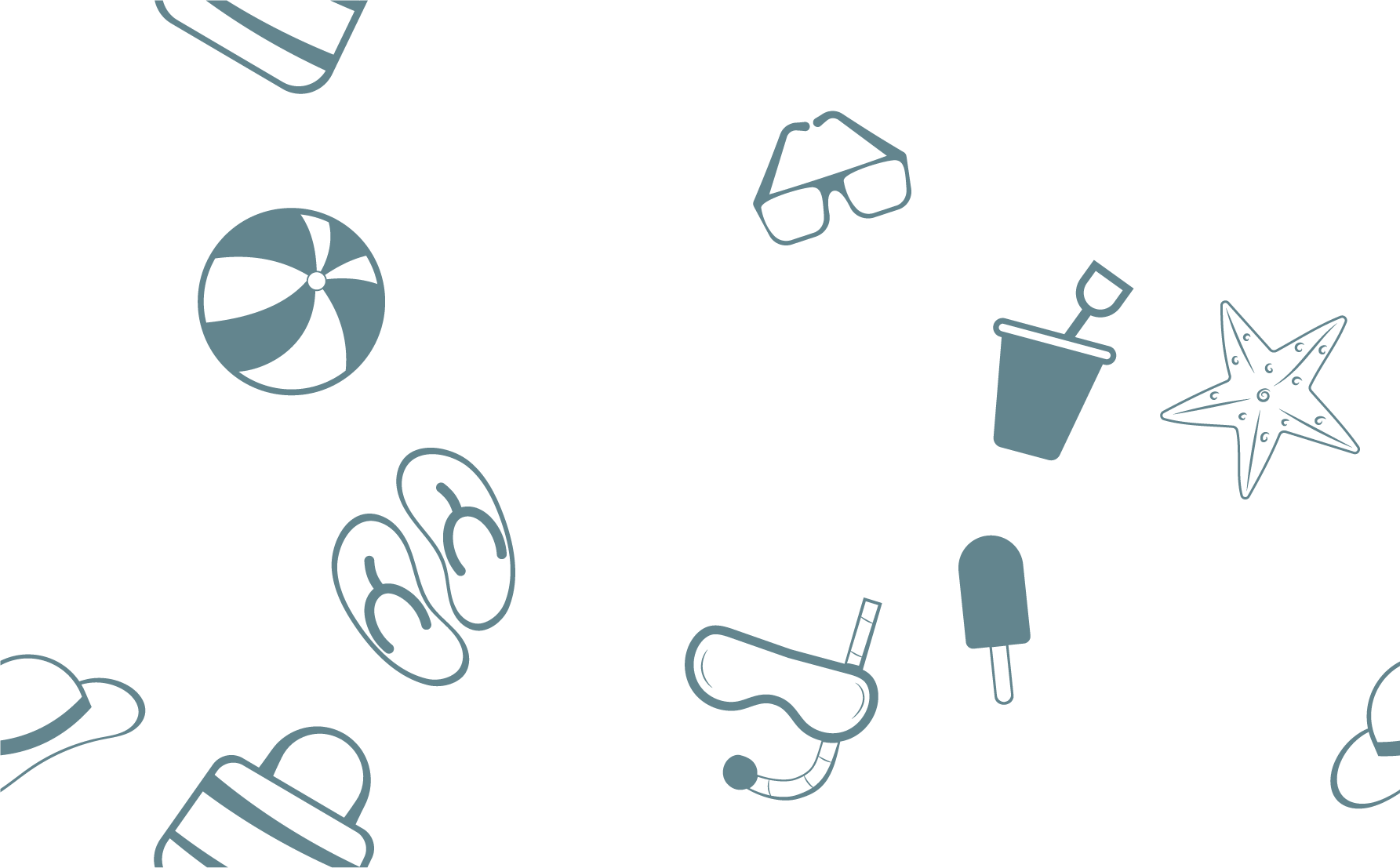 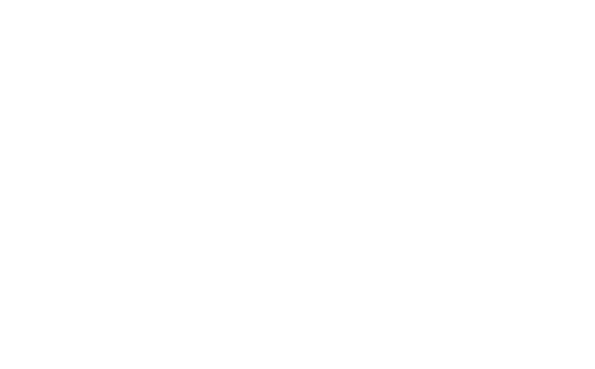 Beach Packing List
Umbrella
Sunscreen
Beach Chair
Sun Hat
Beach Toys
Water Shoes
Rash Cream
Bug Repellent
Snacks
Anti-itch Cream
Water
Misting Fan
Books
SPF Lip Balm